Úvod do evaluací
Vladimír Kváča, Daniel Svoboda
Česká evaluační společnost, z.s.
Máchova 469/23, 120 00 Praha 2, e-mail: ces@czecheval.cz, https://czecheval.cz/
Blok třetíZdroje a vzorek dat, metody sběru a analýzy dat14.00 – 15.30
Příprava plánu evaluace / Evaluační matice
3
Zdroje dat
Jaké jsou vaše zdroje dat?
Veřejnost
Web
Zákazníci / klienti
Finanční záznamy
Ambasády
Média
Zdravotní střediska
Farmáři
Projektové zprávy
Testy
Vláda
Donoři
Zadávací dokumentace
Rodiny
Děti
Big data
Městská rada
Fotodokumentace
Světová banka
Uprchlíci
Certifikáty
Analýzy
Statistiky
Učitelé
Evaluace
Facebook
Pozorování
Expertní panel
Projektové žádosti
Výzkum
4
Rozhodnutí o vzorku
Je možné získat data od celé populace (census)?
Pokud ano, zjištění se budou týkat celé populace
Většinou tato data nejsou k dispozici z časových a finančních důvodů
Pokud ne, musíme si vybrat menší podmnožinu: VZOREK
5
Rámec výběru vzorku
Populace (celkový počet „jednotek”)
Census (sběr dat od celé populace)
Vzorek (podmnožina celé populace)
Výběrový soubor pro vzorek (seznam „jednotek”, ze kterých lze vybírat)
Strategie průzkumu – Design (vzorkovací metody – pravděpodobností / nepravděpodobnostní)
Parametr (charakteristika populace)
Statistika (charakteristika vzorku)
6
Náhodný výběr (random sampling)
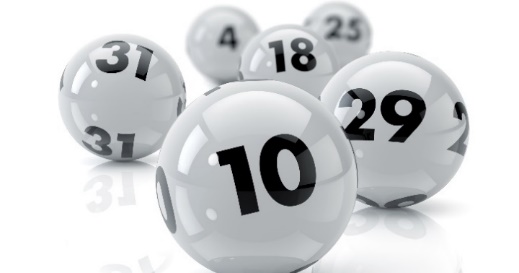 Loterie – každý objekt má šanci být vybrán
Může pomoci odhadnout vlastnosti širší populace na základě hodnocené podmnožiny
Výhody:
Eliminuje ovlivnění vzorku
Umožňuje generalizaci na celou populaci 
Často je finančně efektivní
7
Nenáhodný výběr
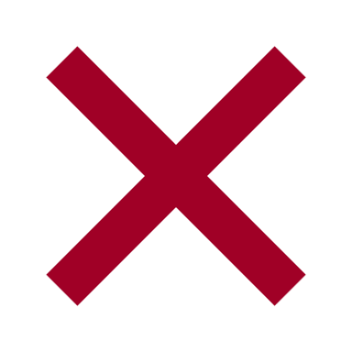 Může být specificky zaměřen
Může zajistit menší reprezentativní vzorek
Nemůže být použit pro charakteristiku větší populace (bez náhodného výběru nelze generalizovat…)
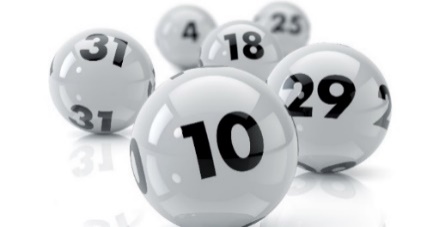 8
Sněhová koule (snowball)
Respondenti doporučí další potenciální respondenty
Účelové (purposeful)
Kritéria (kvóty) pro získání speciálního mixu respondentů
Pohodlnost (convenience)
Dobrovolné vzorkování
Vybrán kdokoliv, koho je lehké kontaktovat nebo pozorovat
Průzkum umožňuje dobrovolné zapojení respondentů
Druhy nenáhodného vzorkování
9
Velikost vzorku pro malé i velké populace
Sample Size Calculator
https://www.surveysystem.com/sscalc.htm
10
Co je nutné zvážit při výběru metod
Rozsah a hloubku (detailnost) požadovaných informací
Strukturované nebo nestrukturované průzkumy
Rušivé (obtěžující) nebo nenápadné metody
Jednorázový nebo opakovaný průzkum
11
Metody sběru informací/dat
Rešerše existujících zdrojů informací/dat
Big data, Logs and Diaries, Official Statistics, Peer/Expert Reviews, Evaluations and Research, Project Records, Reputational Monitoring Dashboard, Stories (Anecdote)
Sběr informací od jednotlivců
Deliberative Opinion Polls, Diaries, Seasonal Calendars, Goal Attainment Scales, Hierarchical card sort, Sketch Mapping, Interviews, PhotoVoice, Photolanguage, Polling Booth, Opinion Poll (Voting), Keypad technology, Mobile Data Collection, Projective Techniques, Questionnaires (or Surveys)
12
Metody sběru informací/dat
Sběr informací od skupin
After Action Review, Brainstorming, Card Visualization, Concept Mapping, Delphi Study, Dotmocracy, Fishbowl, Future Search Conference, Interviews with groups, Focus Group Discussions, Simulation and role-play, SWOT Analysis, World Cafe, Writeshop, Social mapping
Sběr informací z pozorování
Field Trips, Non-participant/Participant Observation, Photography/video, Transect walk, Social media
Přímá měření, experimenty
Biofyzikální, (geo)chemická, geografická, demografická
13
Sběr informací od jednotlivců
Deliberative Opinion Polls: Názory informovaných respondentů
Diaries: Dlouhodobý sběr dat
Seasonal Calendars: Sběr cyklických změn dat
Goal Attainment Scales: Hodnocení oproti očekávání na škále od -2 (mnohem horší) do +2 (mnohem lepší)
Hierarchical card sort: Participativní hodnocení
Sketch Mapping: Vizualizace „geografických“ dat
Interviews: Rozhovory konvergentní, strukturované, nestrukturované, hloubkové, s klíčovými respondenty (nebo také CAPI – Computer-assisted personal interviews, CAWI – Computer assisted web interview, CATI – Computer-assisted telephone interview)
14
Sběr informací od jednotlivců
PhotoVoice: Podpora participativního hodnocení pomocí fotodokumentace (zapojení ohrožených skupin)
Photolanguage: Diskuse s využitím výběru inspirativních fotografií (jako metafor)
Polling Booth: Anonymní sběr citlivých informací
Opinion Poll (Voting): Rychlý sběr anonymních názorů, na místě nebo prostřednictvím webu či mobilních telefonů
Postcards: Sběr krátkých zpráv
Keypad technology: Hodnocení od velkých skupin
Mobile Data Collection: Využití chytrých telefonů, tabletů, např.
Mentimeter – https://www.mentimeter.com/
KoBo Collect – https://www.kobotoolbox.org/ (https://www.youtube.com/watch?v=4PNtT51h3CQ&feature=youtu.be)
15
Sběr informací od jednotlivců
Projective Techniques: Účastníci vybírají jeden nebo dva obrázky pro ilustraci svých komentářů
Questionnaires (or Surveys):
E-mail Questionnaires
Face to Face Questionnaires
Internet Questionnaires
Mobile Questionnaires
Mail questionnaires (posting hard copies to participants to be returned)
Telephone Questionnaires
16
Sběr informací od skupin
After Action Review: Otevřená týmová diskuse o úkolech, aktivitách nebo projektech
Brainstorming: Společná identifikace všech možných řešení
Card Visualization: Typ brainstormingu s využitím karet pro vyjádření názoru na konkrétní nápad nebo problém
Concept Mapping: Vizualizace propojení různých řešení či problémů (také mind map, cluster map)
Delphi Study: Iterativní sběr názorů od různých expertů nebo skupin s cílem najít konsensus
17
Sběr informací od skupin
Dotmocracy: Sběr názorů na míru souhlasu s konkrétními názory ve větší skupině
Fishbowl Technique: Skupinová diskuse s využitím menší diskutující skupiny, zbytek účastníků diskusi pozoruje
Future Search Conference: Identifikace společné vize budoucnosti prostřednictvím konference na dané téma
Interviews with groups: Skupinový rozhovor
Focus Group Discussions: Moderovaná diskuse menší (homogenní) skupiny
18
Sběr informací od skupin
Simulation and role-play: Pro identifikaci problémů i motivací
SWOT Analysis: Společné posuzování silných a slabých stránek, ohrožení a příležitostí při tvorbě strategií
World Cafe: Forma skupinové diskuse o konkrétním tématu
Writeshop: Workshop s přípravou, prezentací, hodnocením        a konečnou úpravou dokumentů
Social mapping: Identifikace domácností na základě předem definovaných sociálně-ekonomických faktorů
ORID (Objective, Reflective, Interpretive, Decisional): Diskuse    o cílech, pocitech, interpretaci problémů, rozhodnutích
19
Sběr informací z pozorování
Field Trips: Účastníci navštěvují konkrétní místa
Non-participant Observation: Pozorování bez aktivní účasti (osobní, audio, video)
Participant Observation: Identifikace přístupů z pozice přímého účastníka (rušivé / nerušivé)
Photography/video: Identifikace změn na základě srovnání záběrů v průběhu času
Transect walk: Získávání dat pozorováním lidí, prostředí, zdrojů v průběhu procházení zájmovou lokalitou nebo komunitou
Social media: Sledování činnosti (např. Facebook, Twitter, návštěvy webových stránek, reakce návštěvníků, atd.)
20
Přímá měření, experimenty
Biophysical: Měření biologických nebo fyzikálních změn v průběhu času (konkrétních indikátorů předem stanovenou metodou)
(Geo)chemical: Měření změn chemických parametrů v průběhu času (např. kontaminace půdy, vody, ovzduší)
Geographical: Získávání geografických informací o lidech či zájmových objektech (např. lokality s vysokým výskytem nemocí nebo místa poskytování sledovaných služeb)
Demographical / Anthropometric: Např. průzkumy podvýživy či dětské úmrtnosti
21
Zajímavé zdroje informací
https://www.betterevaluation.org/, e.g., Rainbow Framework:
https://www.betterevaluation.org/en/resource/tool/be_planning_tool
https://www.unicef.org/evaluation/
https://www.unicef.org/evaldatabase/
https://openknowledge.worldbank.org/handle/10986/34962, Evaluation of International Development Interventions: An Overview of Approaches and Methods
22
Rozhovory a fokusní skupiny
Rozhovory
Dva tazatelé, jeden respondent
Jeden tazatel dělá záznam rozhovoru
Náročné na zdroje, ale často potřebné
Skupinové rozhovory (2 až 3 respondenti)
Všichni odpovídají na stejnou otázku
Fokusní skupiny (typicky 6 až 10 osob)
Nejde o skupinový rozhovor
Základní je interakce skupiny
Různé formáty (obvykle vysoce strukturované)
Zkoumají společná témata
Zapojení skupiny není jednoduché
23
Případová studie (design, nikoliv metoda)
Exploratorní: Zkoumá strukturu případu a vztahy, definuje hypotézy         a otázky, navrhuje teorii a připravuje podklady pro další výzkum
Deskriptivní: Pro co nejkomplexnější popis daného jevu je třeba předem stanovit seznam základních témat a aspektů, na něž se výzkum zaměří
Explanatorní: Vysvětlení jednotlivých příčinných řetězců podle stanovené teorie (cílem je odkrýt méně známé nebo neznámé vztahy       a struktury, analyzovat jejich charakter, identifikovat příčiny a důsledky)
Testovací: Klade si za cíl zdůvodnit mechanismy, důraz je zde kladen především na testování správnosti teorie
24
Triangulace
Použití tří či více evaluačních metod a ověření konzistence zjištění
Např. rozhovory, fokusní skupiny, dotazníky, rešerše sekundárních dat, expertní panely
Získání dat ze tří a více zdrojů a ověření konzistence zjištění
Např. projektový tým, vládní úředníci, cílové skupiny
Využití různých evaluátorů …
25
Rozdíl kvalitativních a kvantitativních analýz
Kvalitativní analýzy – vhodné pro důkladné porozumění hodnocené intervenci; pro otázky typu:
Jakým problémům čelil projektový tým?
Jak účastníci vysvětlili důvody předčasného odchodu?
Jaká byla hlavní motivace účastníků?
Kvantitativní analýzy řeší otázky typu:
Jaké je průměrné hodnocení jednotlivých skupin? 
Jak účastníci hodnotí relevanci projektu na škále 1 až 5?
Jak výrazně se liší odpovědi na danou otázku?
Jsou rozdíly mezi skupinami statisticky významné?
26
Analýza kvantitativních dat
Kvantitativní data jsou numerická a jsou analyzována pomocí statistiky:
Deskriptivní statistika: popisuje a analyzuje získaná data s kvantitativními proměnnými (popisuje jak velká část nebo procento sdílí jistou charakteristiku; např.: 33% respondentů byli muži a 67% ženy)
Inferenční statistika: využívá výsledky náhodného výběru dat pro predikci proměnných pro větší populaci
Introduction to Statistics (4:49)
	https://www.youtube.com/watch?v=MXaJ7sa7q-8
27
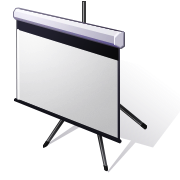 Úkol pro skupiny
Pro vaše vybrané evaluační otázky (optimálně 1 deskriptivní, 1 normativní a 1 kauzální) navrhněte způsob triangulace:
Několik zdrojů informací
Různé metody sběru (případně analýzy) dat
Případně zapojení různých členů evaluačního týmu
28
For inspirationhttps://www.youtube.com/@michaelquinnpatton8730/videos
Blue Marble Evaluation Brief Intro 3:28
https://www.youtube.com/watch?v=7s4fbY5Ynvw 
Pandemic Comfort Music Dance MQP 4:03
https://www.youtube.com/watch?v=Uz3K_tH7jA0&list=PLb5uJTiHgbUABZJvPOmlRSUhjCNc-5H9X&index=4 
Final We will evaluate Pandemic Tribute 3:10
https://www.youtube.com/watch?v=waCXYUL4Ixo
29
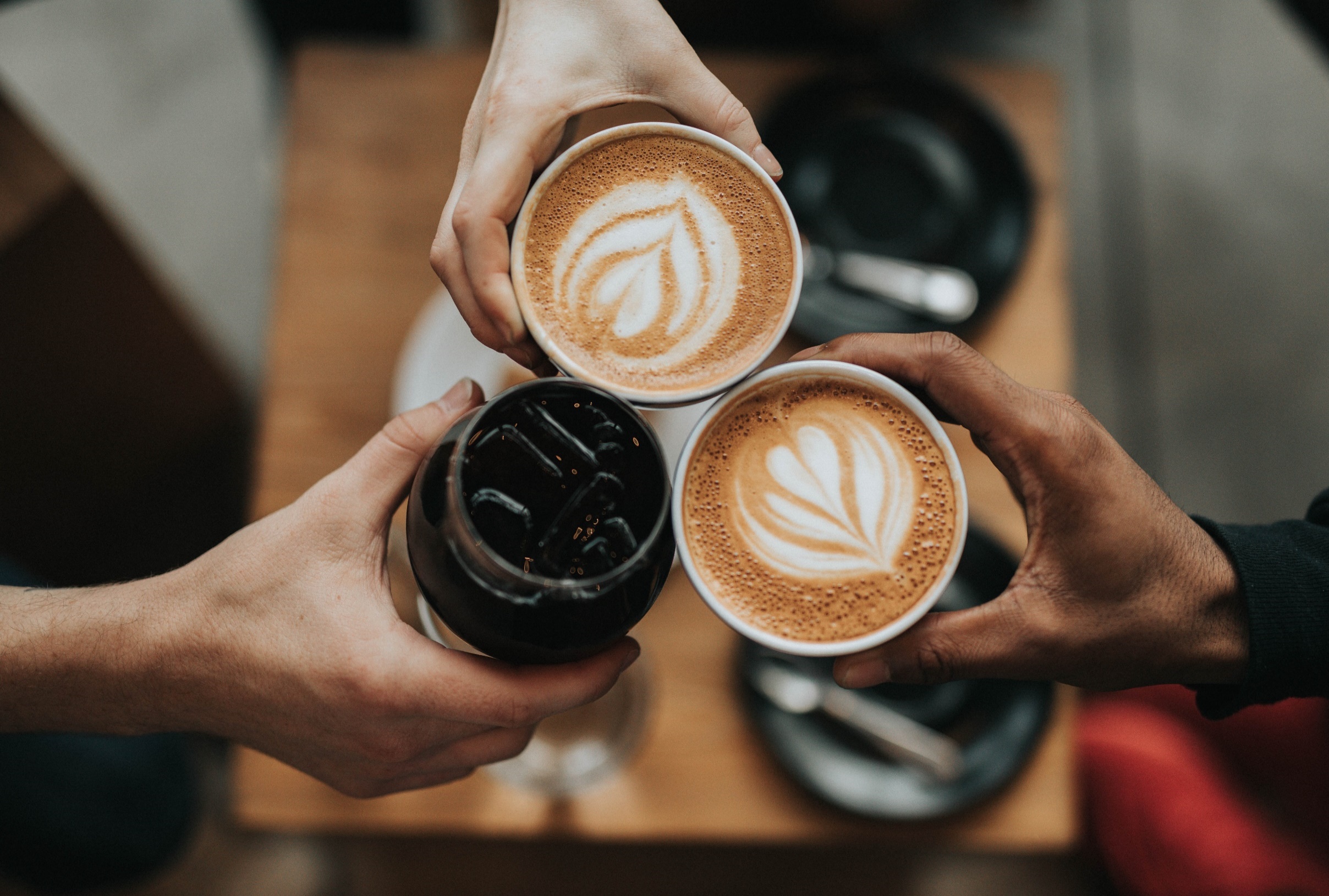 Přestávka